N
Welcome to Navoi
Oasis of successful business
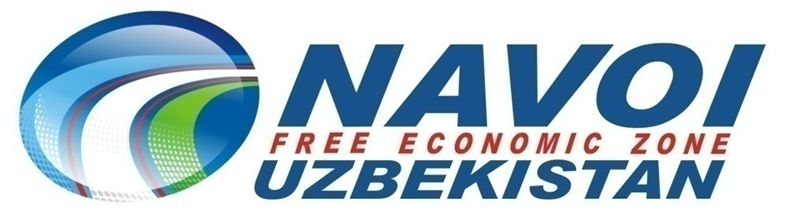 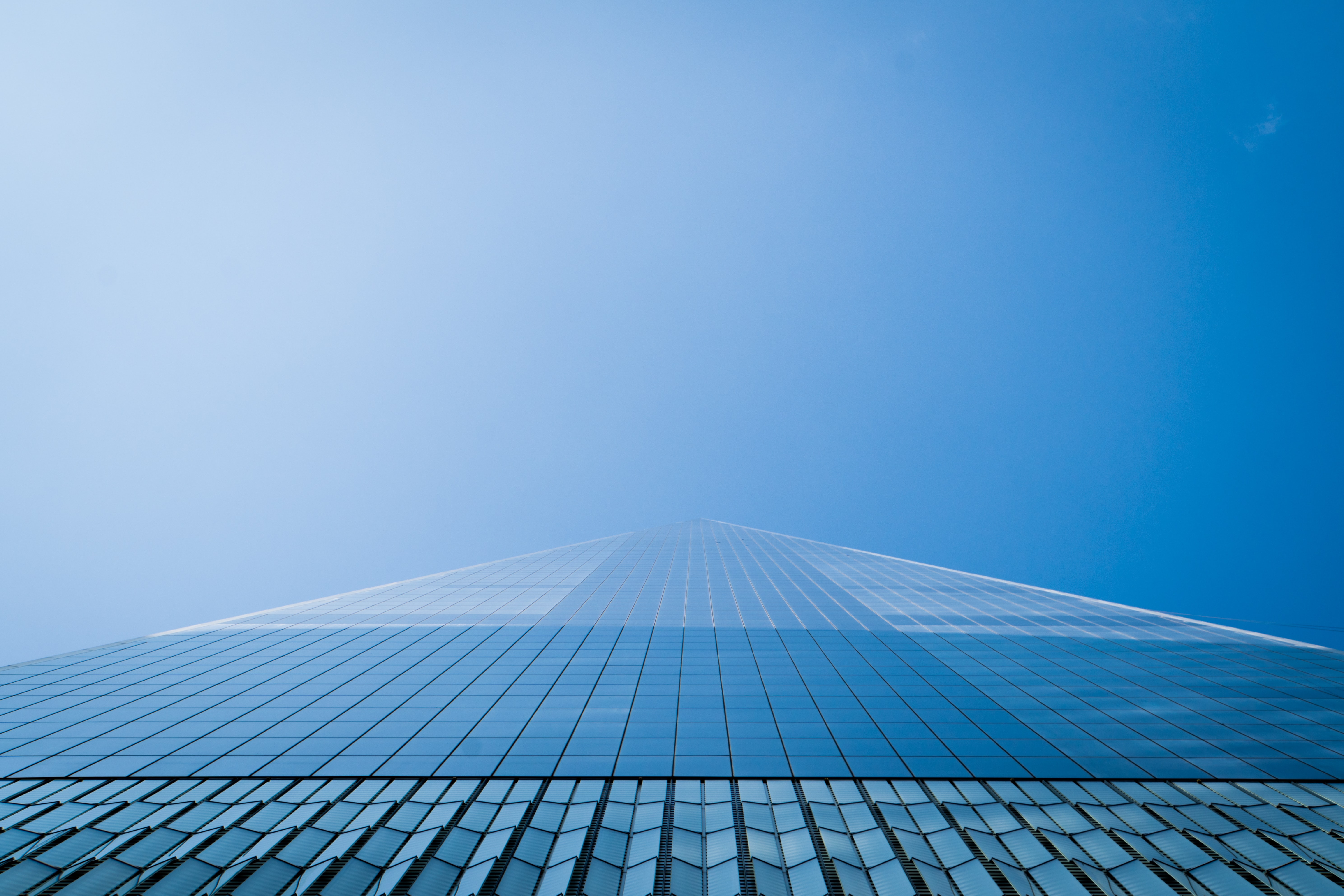 Uzbekistan is a rapidly growing market
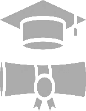 Area 448.9 thousand sq km
Strategic position
in the heart of Central Asia
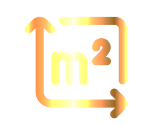 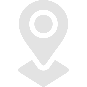 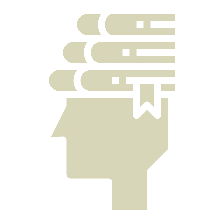 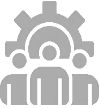 Developed infrastructure
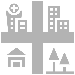 Skilled workforce
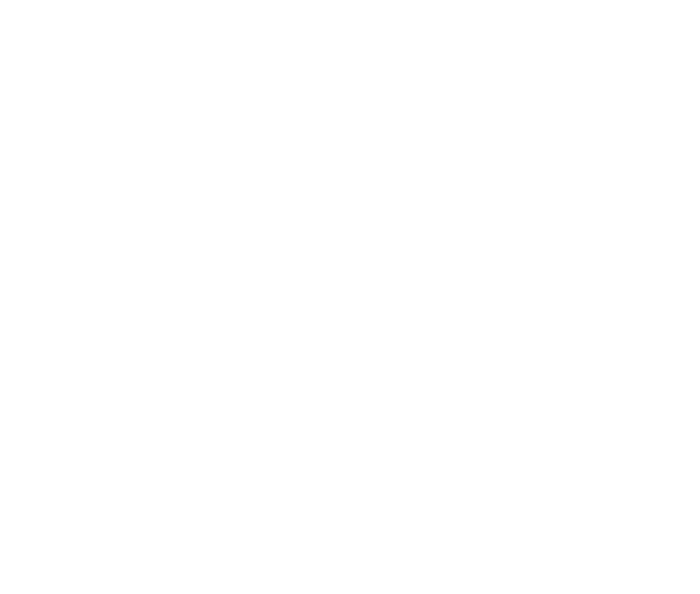 Liberalization of economic legislation
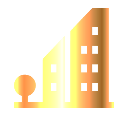 Political stability
* PPP
** in 2023
Navoi Free Economic Zone – Overview
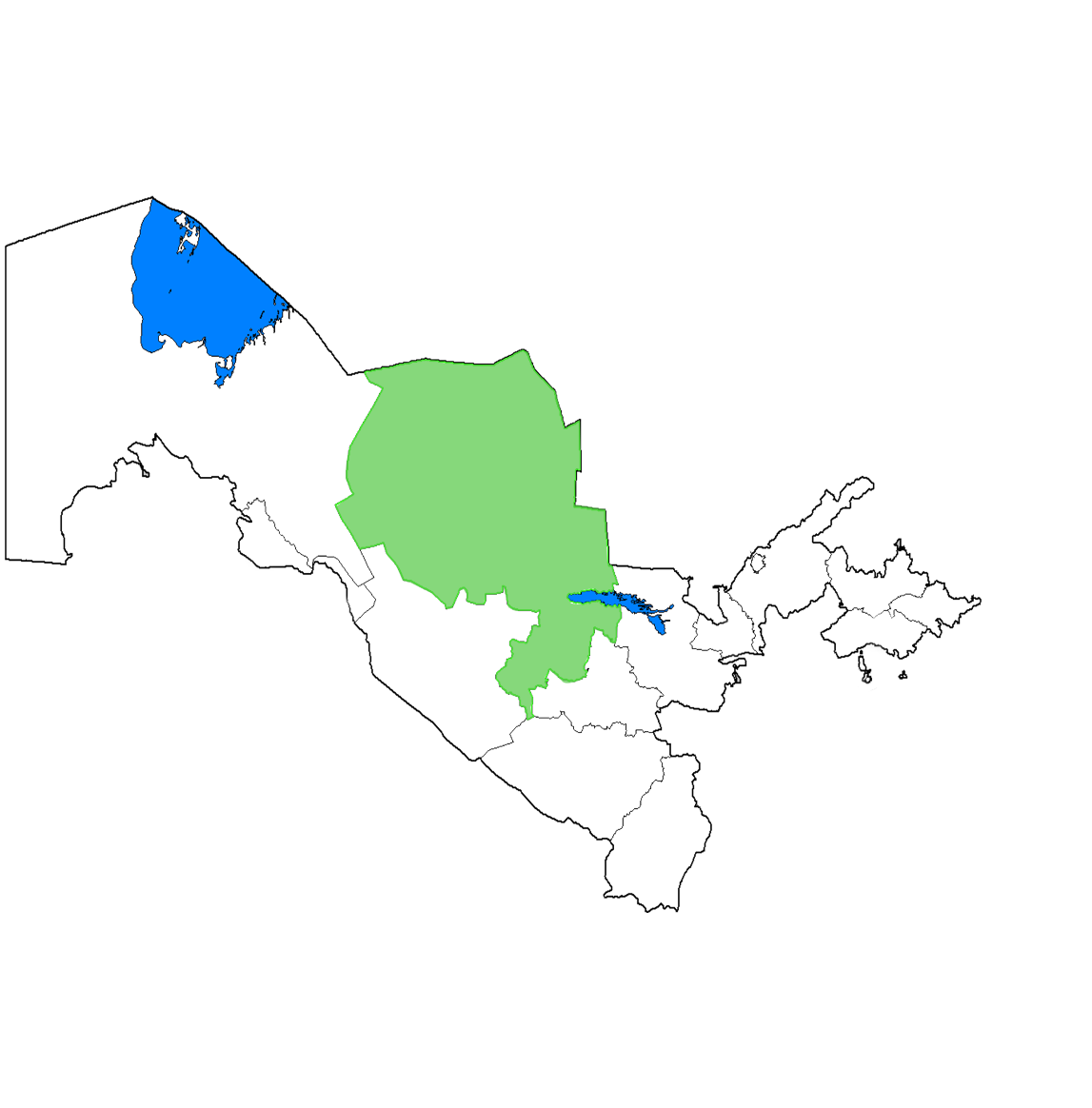 Navoi region
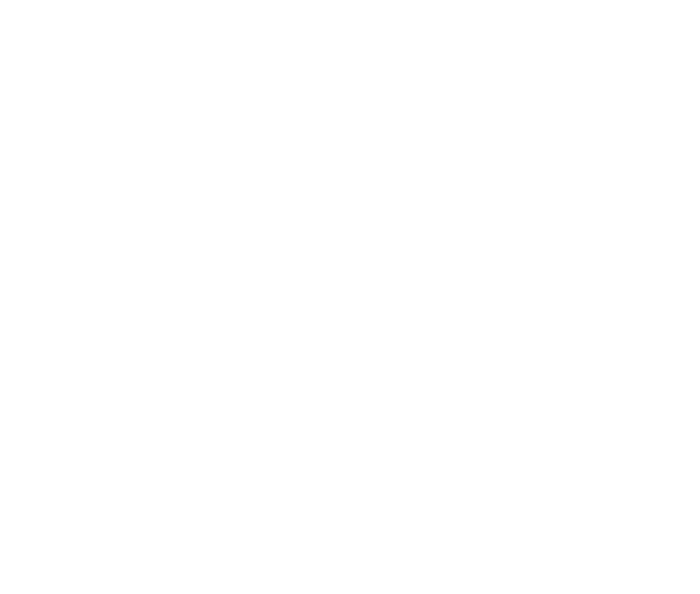 Navoi FEZ – the first FEZ in Uzbekistan
Moynaq
Kungrad
Nukus
Uchquduq
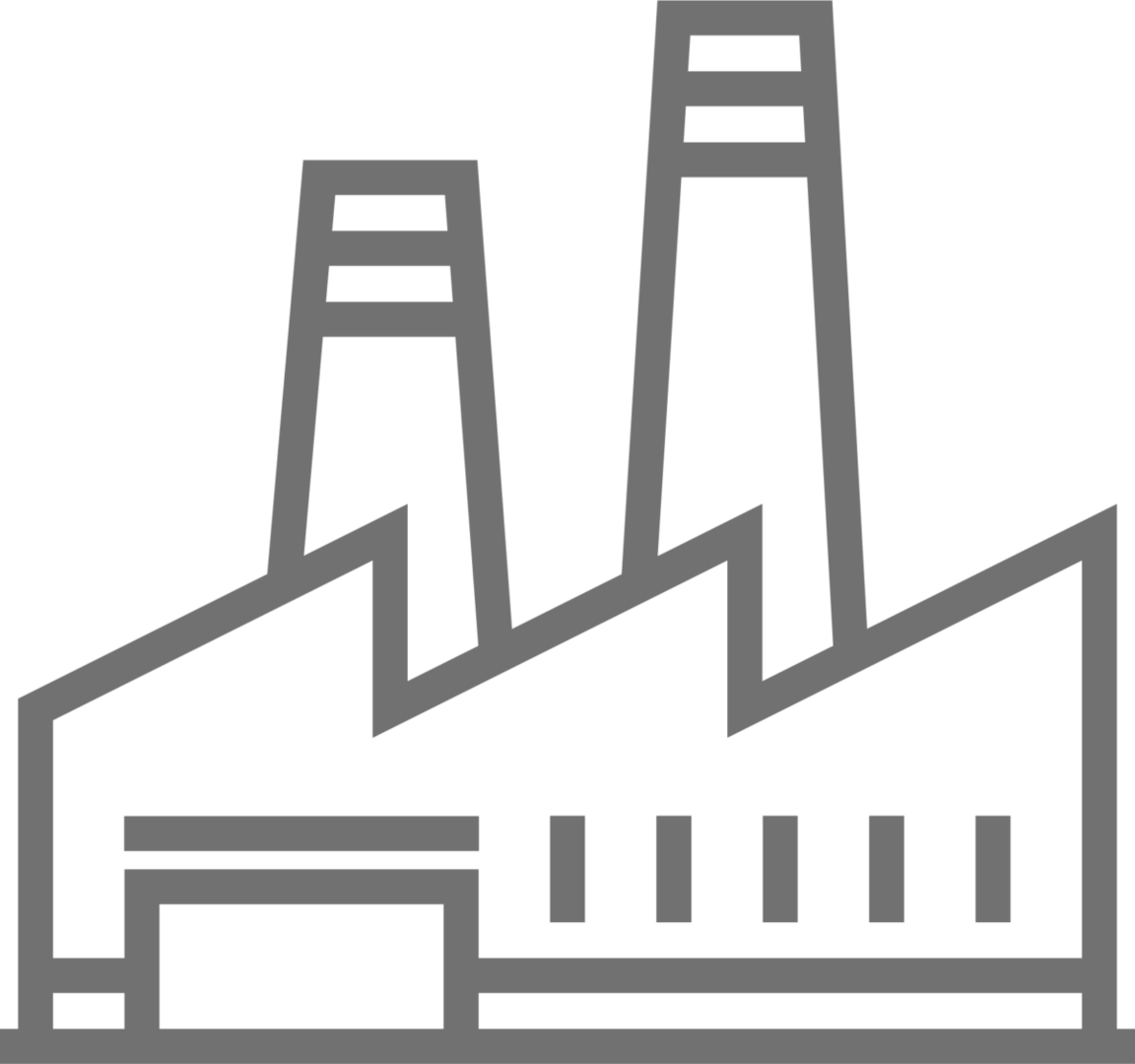 Namangan
Tashkent
77 launched industrial projects
Urgench
Andijan
Navoi
Fergana
Gulistan
Bukhara
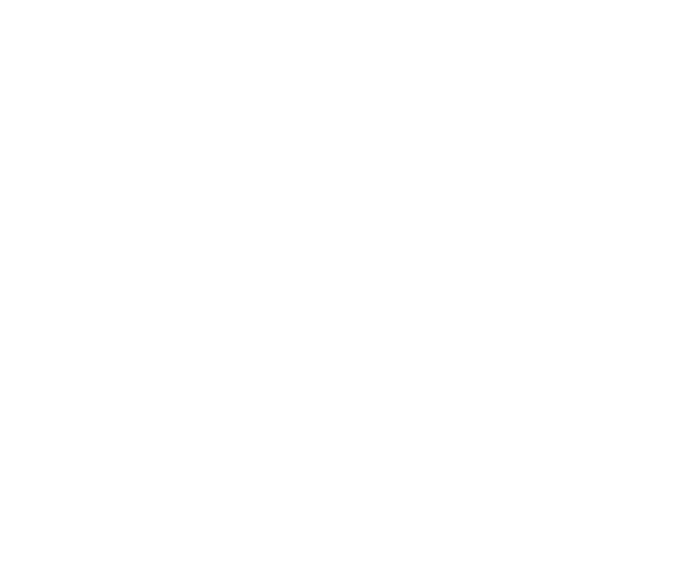 Jizzakh
Located in the geographical center of the country
Samarqand
Qarshi
Termez
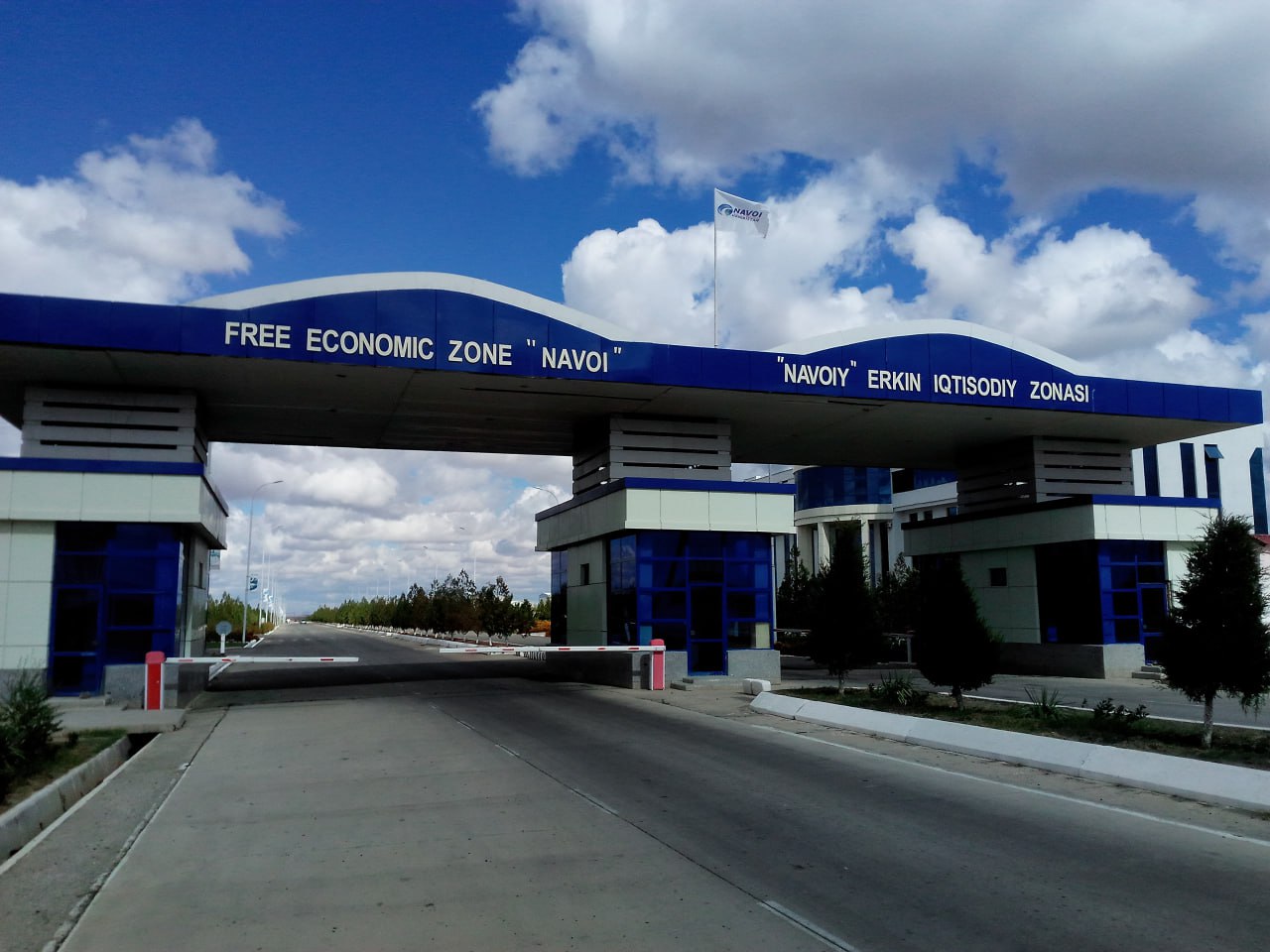 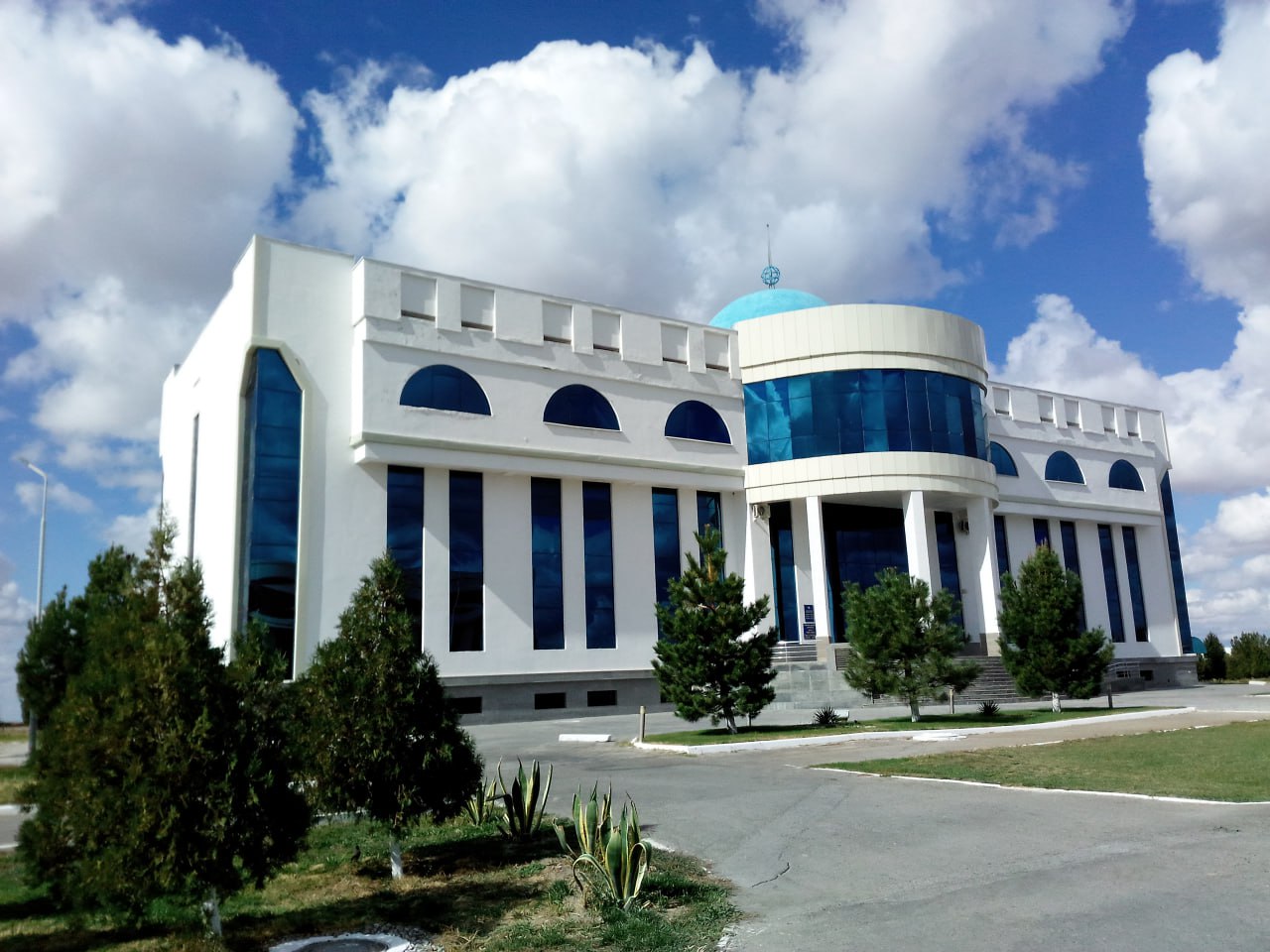 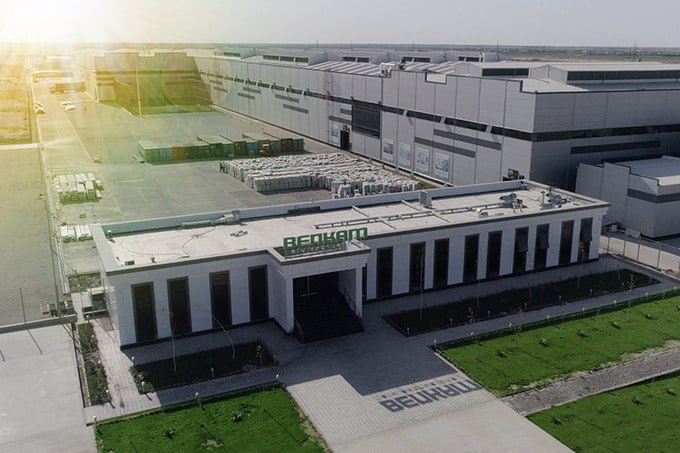 Navoi FEZ – Overview
High-quality technical infrastructure (electricity, gas & water supply, roads)
Rich deposits of mineral resources
77 launched industrial projects, 28 projects under construction
Qualified manpower based on local industrial background
Industries: chemistry, mining & processing, building materials, electrical appliances, metal works,  automotive parts etc.
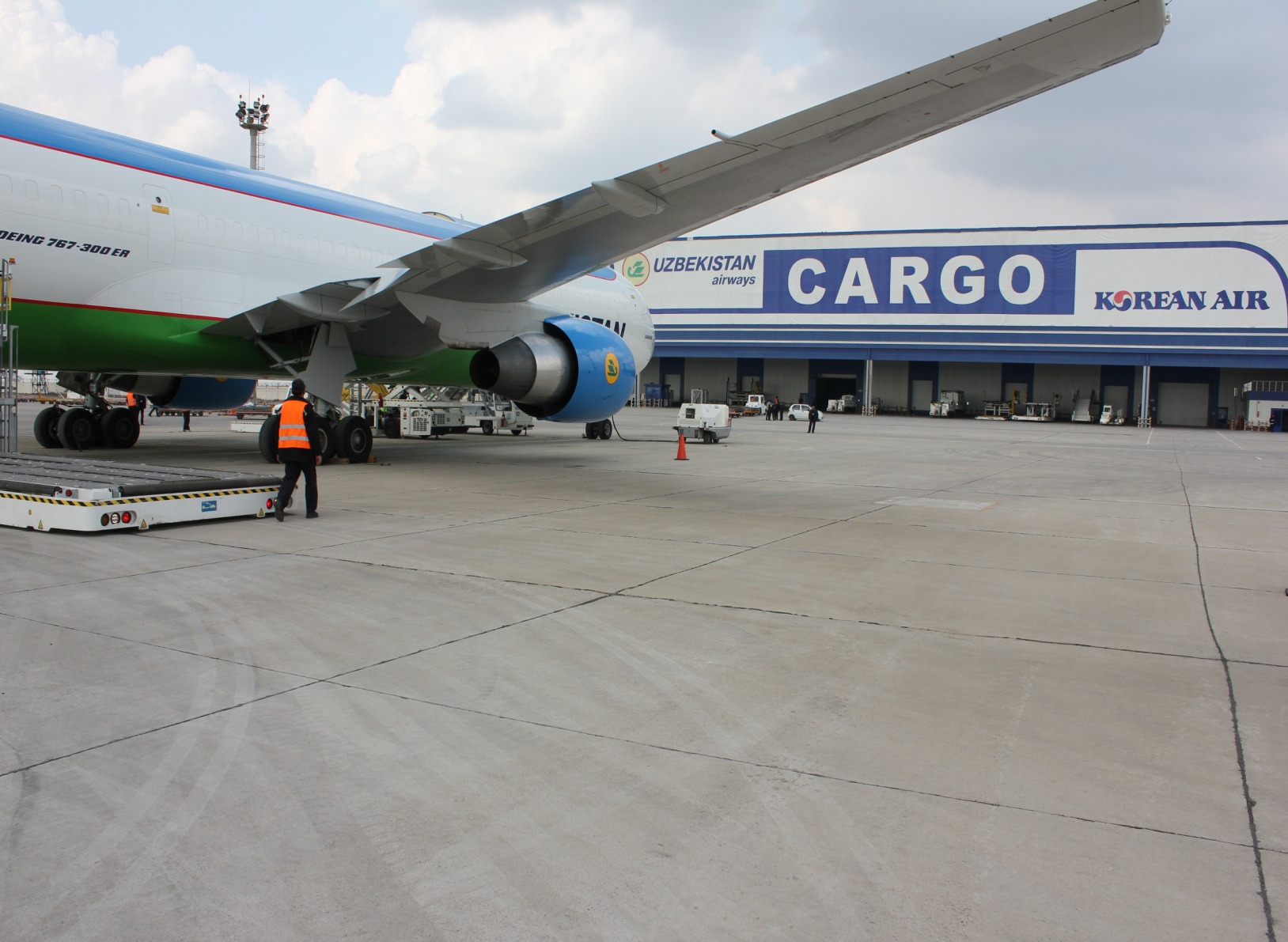 Navoi FEZ – multimodal logistics hub
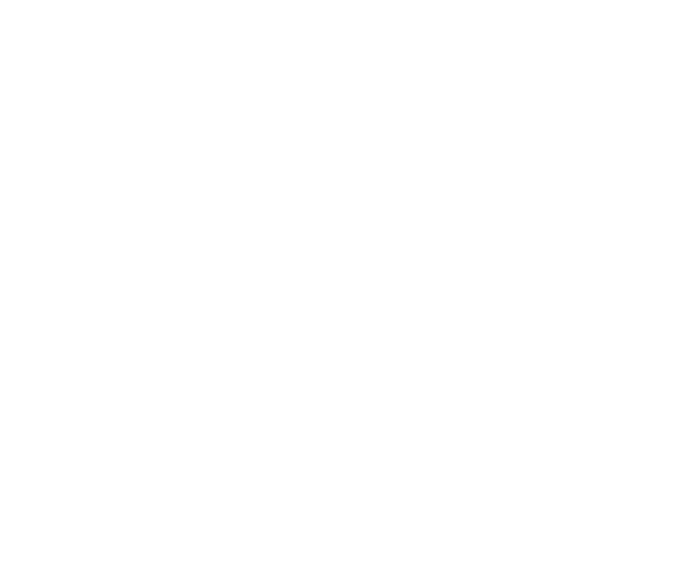 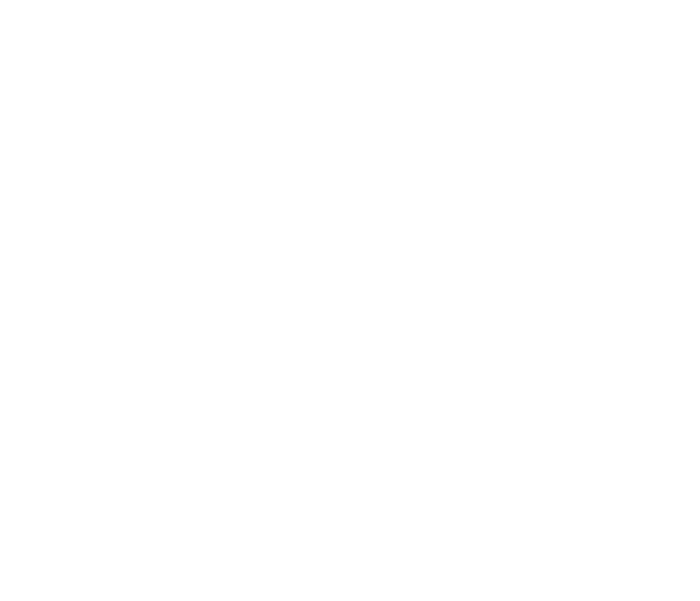 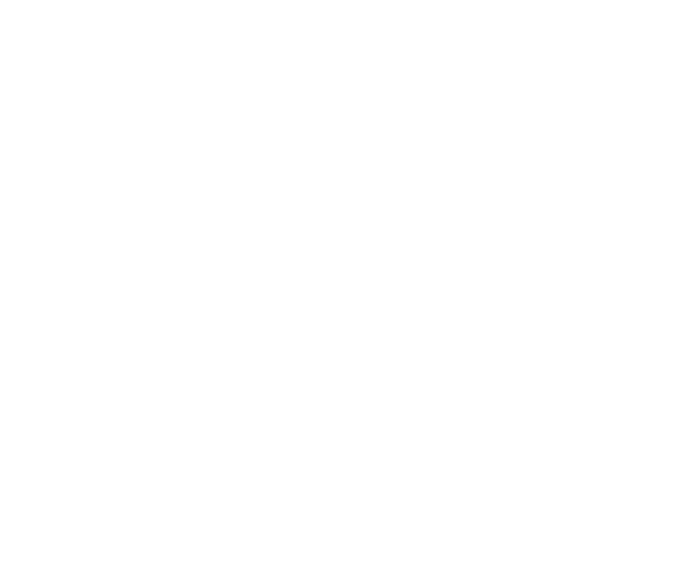 International airport:
- Runway - 4000 m., width - 60 m.;
- largest cargo terminal in Central Asia;
- double corridor system (“red” and “green”).
Railway junction inside the FEZ, with an area of 5 hectares
National motorway
Navoi FEZ Industrial sites
Any place within the limits of the Navoi province
Navoi City 81 ha
Karmana district, 564 ha
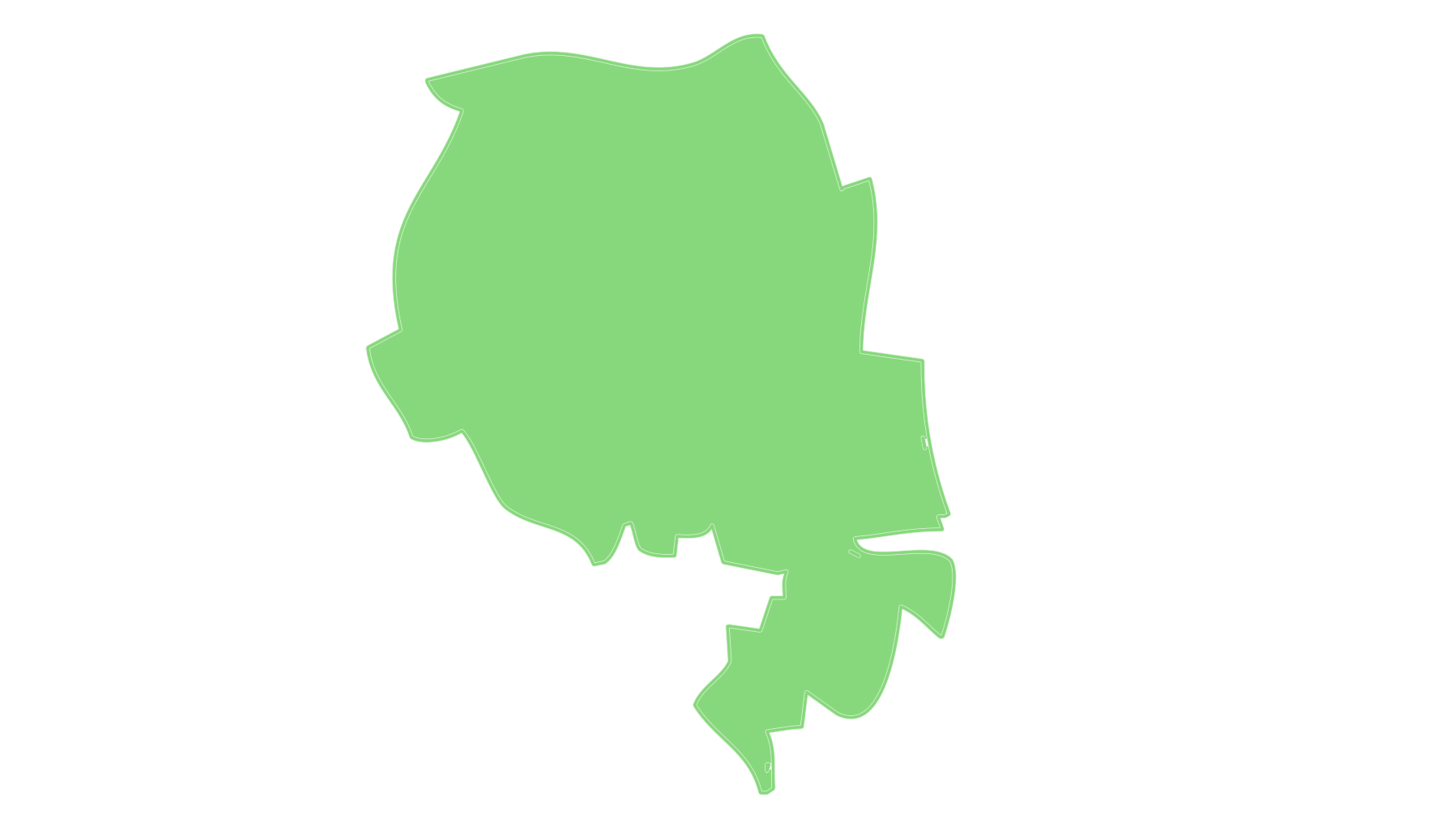 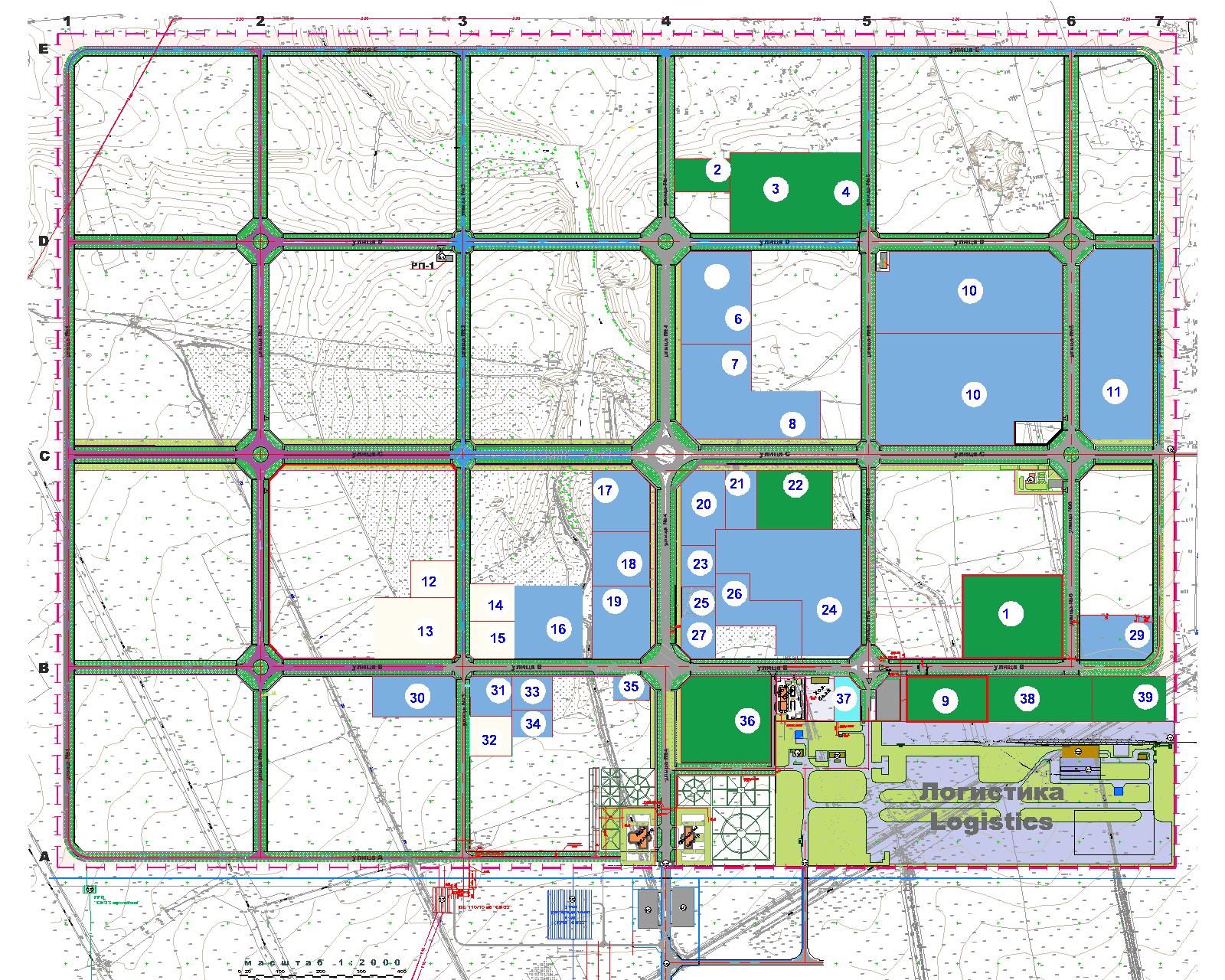 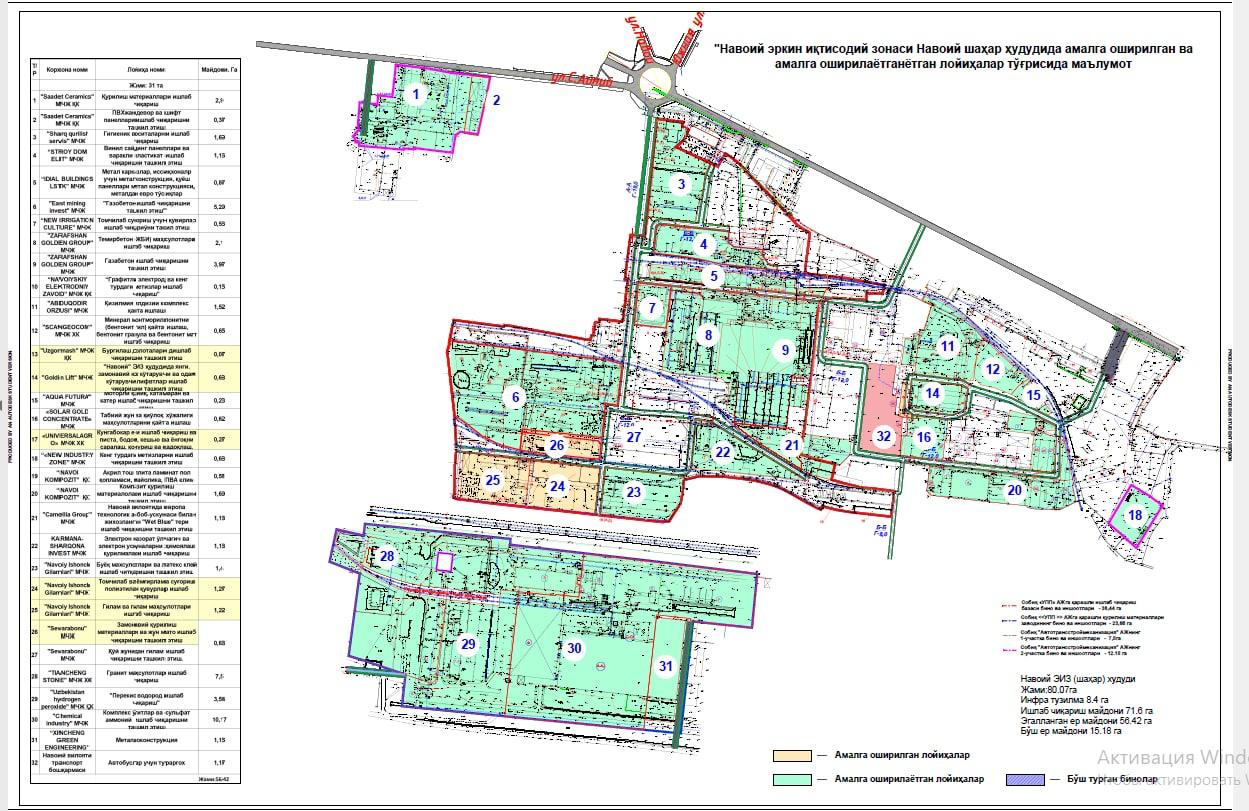 Note: only free state-owned lands are meant
Advantages
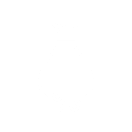 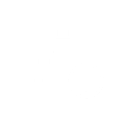 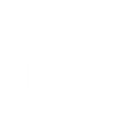 Tax reliefs
Customs preferences
Export and sales support
tax incentives for up to 10 years
0% Property Tax
0% Land Tax
0% Water Consumption Tax
0% Profit Tax – for projects with cost over USD 3 mln
0% Import duties on raw materials/components if the finished goods are exported 
up to 120 days of postponing for payment of customs duties and VAT in other cases
We assist in obtaining state export support measures and help to find foreign customers. We also provide support in defining domestic sales opportunities.
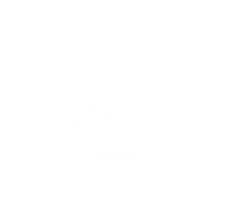 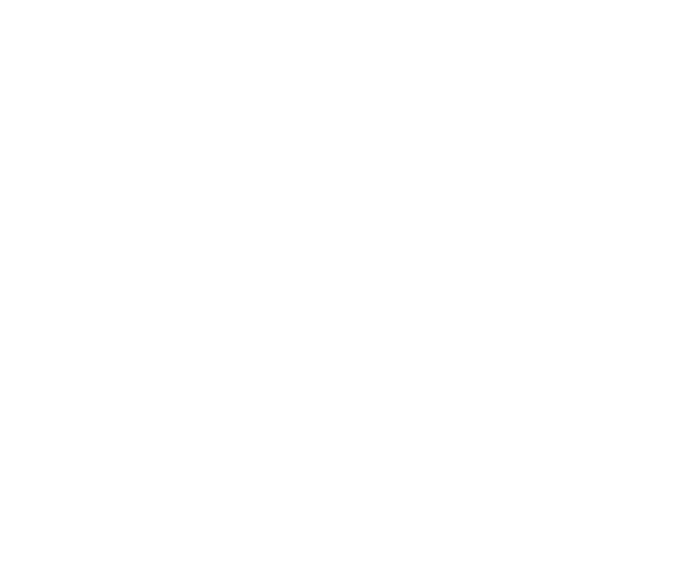 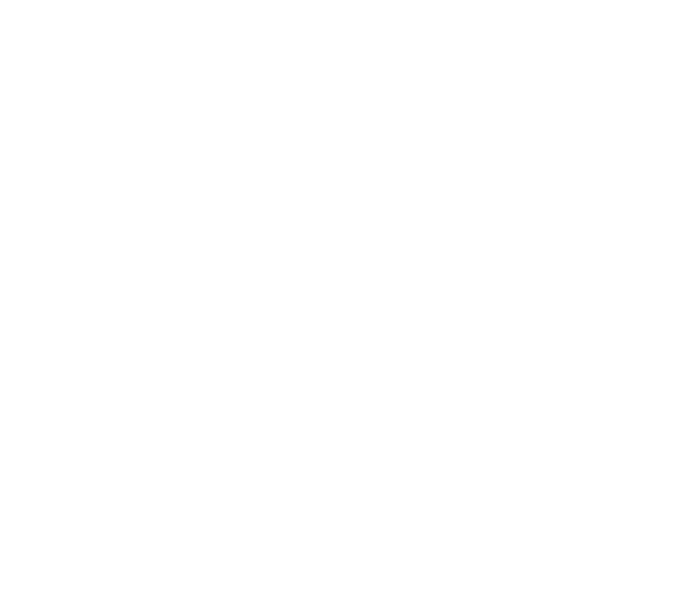 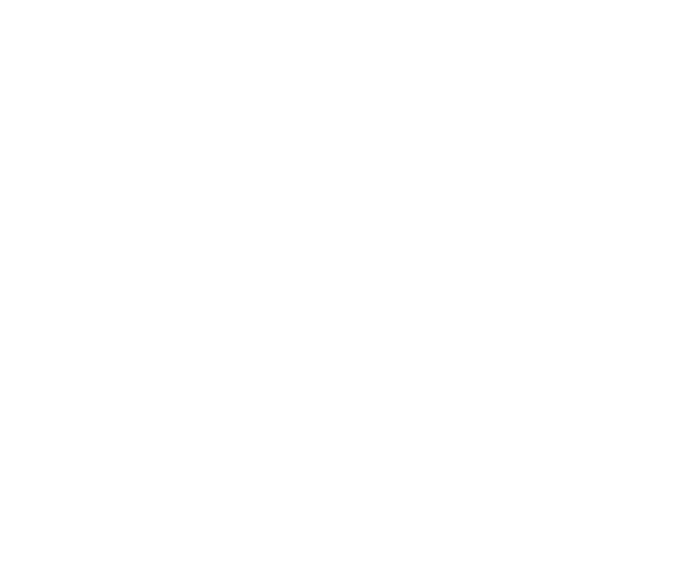 Simplified allocation of land plots
Access to high quality infrastructure
Administrative, legal and accountancy services
A simplified procedure to get a FEZ resident status
If compared to all other FEZ in the country
electricity, gas, water
Who can become a Navoi FEZ resident?
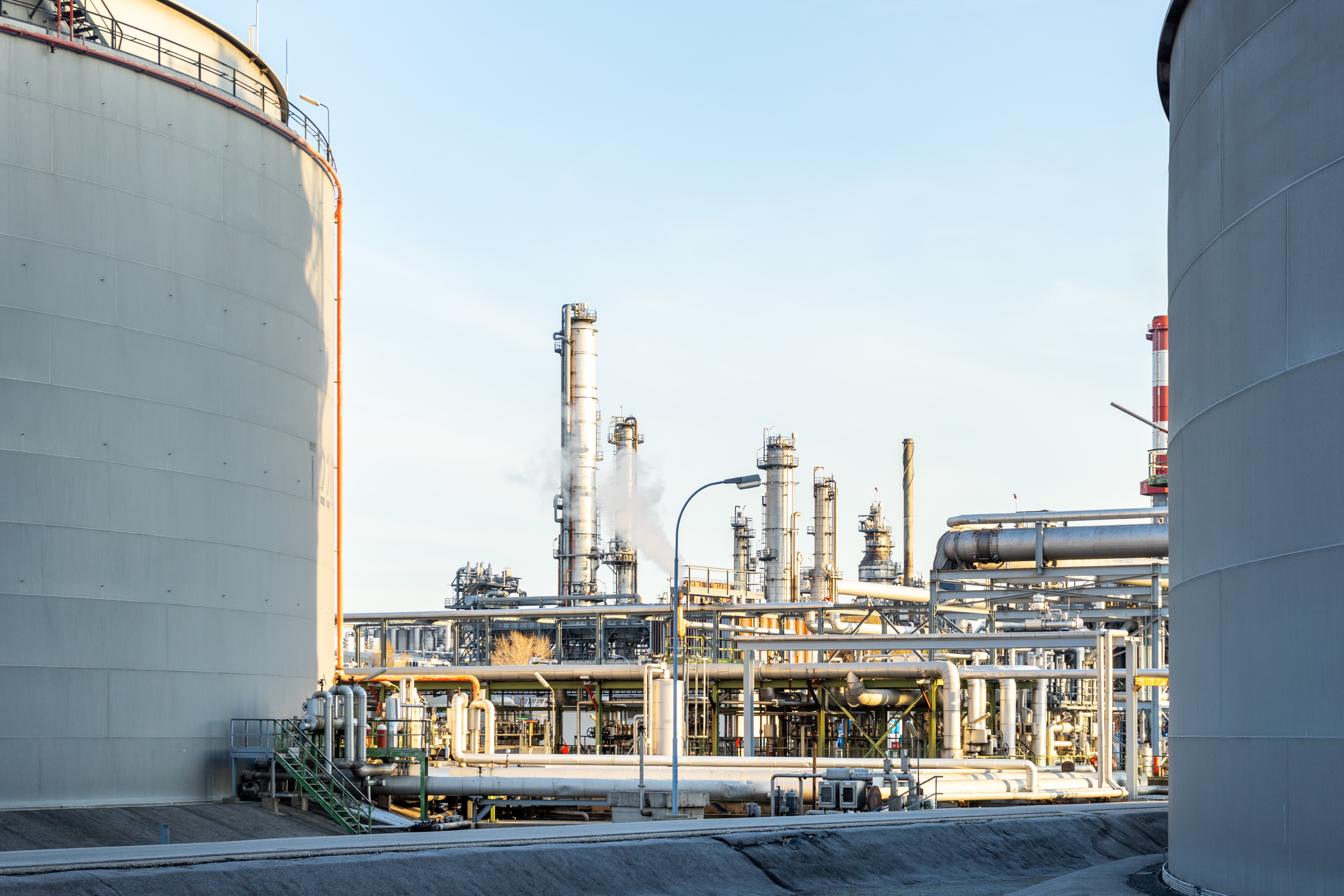 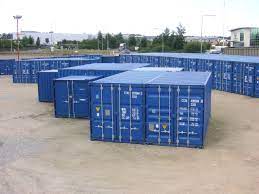 Industrial or high-tech projects
Foreign trade companies
Logistic companies
Industrial services companies
Project cost  > USD 300 thousand
Any export-oriented projects (f.ex. including greenhouses) projects
Project cost  > USD 300 thousand
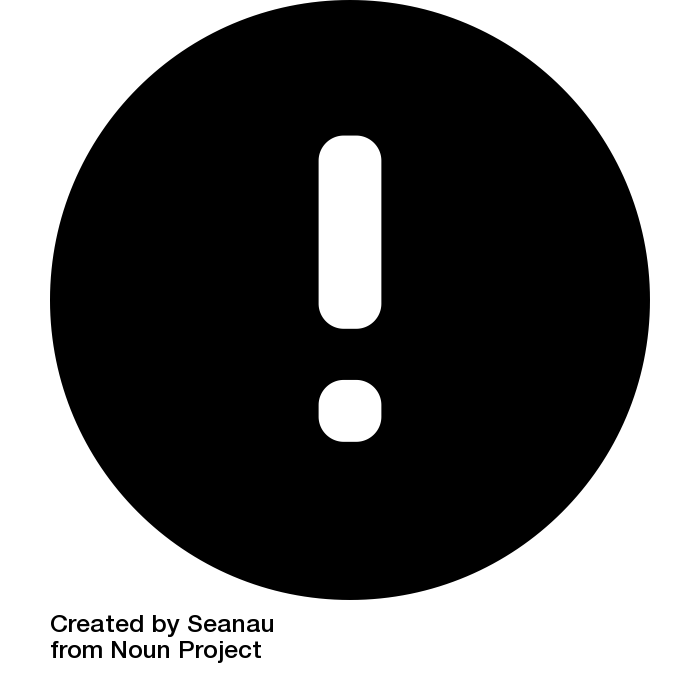 NOTE: the project cost includes the worth of the equipment, construction and raw materials or components.
How to become a Navoi FEZ resident?
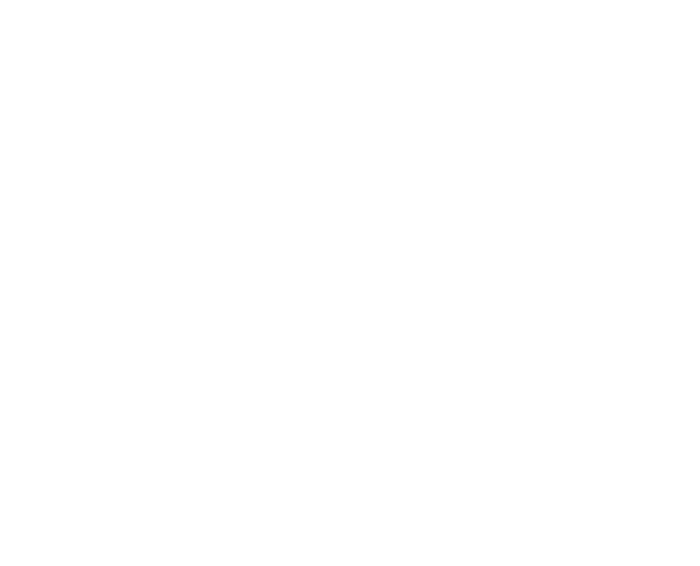 Submit the application and your project’s business plan
Pay the admission fee (1200 euros)
The procedure takes no more than 10 days from the date your application is accepted
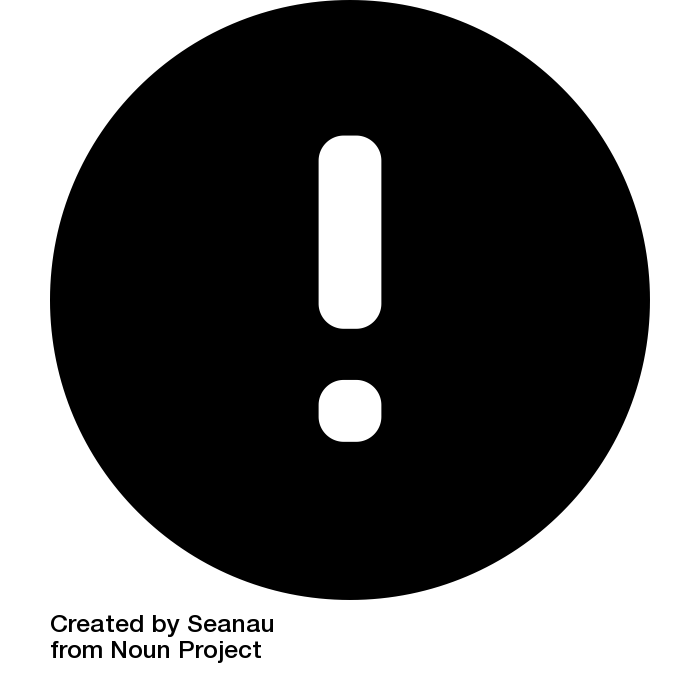 NOTE: we can provide assistance in preparing the application.
Contacts
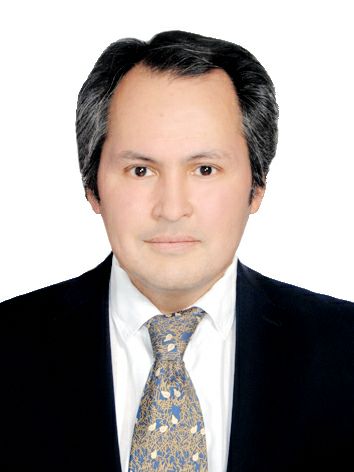 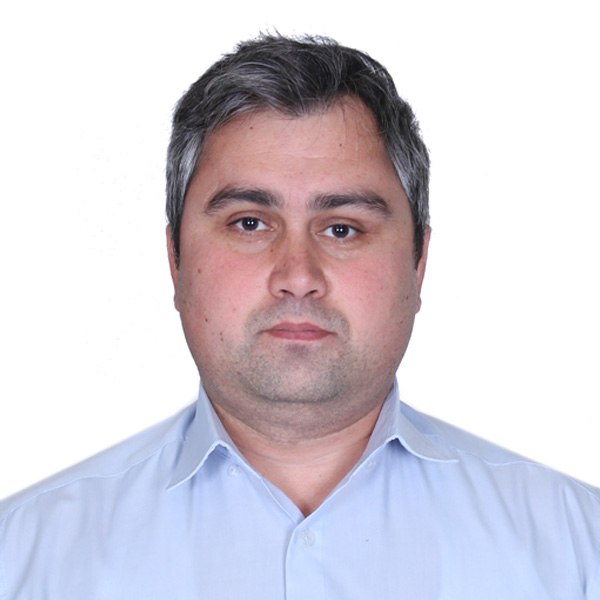 Khabib Abdullaev 
CEO
+998 90 925 4624
ceo@feznavoi.uz
Nazirjon Juraev 
Deputy CEO
+998 93 182 7055
nazirjuraev@yahoo.com
Welcome to Navoi!